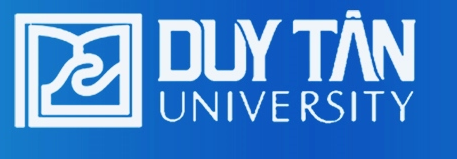 Natural Sciences Department
Module 3:
NOMENCLATURE IN ORGANIC CHEMISTRY
Lecturer: Nguyen Van Tien
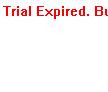 Chapter 1: General Organic Chemistry		      Module 3: Nomenclature
Content
Naming Hydrocarbon.
Naming other organic compounds
Drawing Structural Formulas
2
Naming
IUPAC: each name consists of 3 parts
  prefix 
indicates position, number, and type of branches 
indicates position, number, and type of each functional group
  parent
indicates the length of the longest carbon chain or ring
  suffix
indicates the type of hydrocarbon
ane, ene, yne
certain functional groups
Chapter 1: General Organic Chemistry                    Module 3: Nomenclature
3
[Speaker Notes: chỉ ra vị trí, số lượng, và loại của các nhánh
chỉ ra vị trí, số lượng và loại của từng nhóm chức]
NAMING HYDROCARBON
Aliphatic hydrocarbons
ALKANES (CnH2n+2)
ALKENES (CnH2n) 
ALKYNES (CnH2n-2)
Aromatic hydrocarbons: (CnH2n-6)
Chapter 1: General Organic Chemistry                Module 3: Nomenclature
4
Naming Alkanes
Find the longest continuous carbon chain
Number the chain from end closest to a branch
Name branches as alkyl groups
locate each branch by preceding its name with the carbon number on the chain
List branches alphabetically
do not count n-, sec-, t-, count iso
Use prefix if more than one of same group present
di, tri, tetra, penta, hexa
do not count in alphabetizing
Chapter 1: General Organic Chemistry                    Module 3: Nomenclature
5
[Speaker Notes: There are 5 rules for naming organic compounds]
H
C
H
-
,
M
E
T
H
Y
L
H
C
3
H
H
H
C
H
C
H
-
,
E
T
H
Y
L
H
C
C
3
2
H
H
H
H
H
C
H
C
H
C
H
-
,
P
R
O
P
Y
L
H
C
C
C
3
2
2
H
H
H
H
C
H
3
(
C
H
)
C
H
-
,
I
S
O
P
R
O
P
Y
L
H
C
C
3
2
H
H
Alkyl Groups
Chapter 1: General Organic Chemistry                    Module 3: Nomenclature
6
H
H
H
H
C
H
C
H
C
H
C
H
-
,
n
-
B
U
T
Y
L
H
C
C
C
C
3
2
2
2
H
H
H
H
H
H
C
H
3
C
H
C
H
(
C
H
)
C
H
-
,
s
e
c
-
B
U
T
Y
L
H
C
C
C
3
2
3
H
H
H
H
C
H
H
3
(
C
H
)
C
H
C
H
-
,
I
S
O
B
U
T
Y
L
H
C
C
C
3
2
2
H
H
H
C
H
3
B
U
T
Y
L
H
C
C
(
C
H
)
C
-
,
tert-
-
3
3
3
C
H
3
More Alkyl Groups
Chapter 1: General Organic Chemistry                    Module 3: Nomenclature
7
Example – Name the alkane
find the longest continuous C chain and use it to determine the base name
since the longest chain has 5 C
the base name is pentane
Chapter 1: General Organic Chemistry                    Module 3: Nomenclature
8
Example – Name the alkane
identify the substituent branches
there are 2 substituents
both are 1 C chains, called methyl
Chapter 1: General Organic Chemistry                    Module 3: Nomenclature
9
Example – Name the alkane
number the chain from the end closest to a substituent branch
if first substituents equidistant from end, go to next substituent in
then assign numbers to each substituent based 
on the number of the main chain C it’s attached to
1       2      3       4     5
both substituents are equidistant from the end
2                4
Chapter 1: General Organic Chemistry                    Module 3: Nomenclature
10
Example – Name the alkane
write the name in the following order
substituent number of first alphabetical substituent followed by dash
substituent name of first alphabetical substituent followed by dash
if it’s the last substituent listed, no dash
use prefixes to indicate multiple identical substituents
repeat for other substituents alphabetically
name of main chain
dimethyl
pentane
2,4 –
2            4
Chapter 1: General Organic Chemistry                    Module 3: Nomenclature
11
Practice – Name the Following
methyl
1         2     3     4        5
ethyl
there are 2 substituents
find the longest continuous C chain and use it to determine the base name
identify the substituent branches
number the chain from the end closest to a substituent branch
Chapter 1: General Organic Chemistry                    Module 3: Nomenclature
12
12
Practice – Name the Following
methyl
1         2     3     4        5
ethyl
pentane
3-ethyl-2-methyl
13
1    2     3    4     5     6
Drawing Structural Formulas
4-ethyl-2-methylhexane
draw and number the base chain carbon skeleton
add the carbon skeletons of each substituent on the appropriate main chain C
add in required H’s
14
[Speaker Notes: 3 Steps perform structural formula of organic compounds]
Practice – Draw the structural formula 
4-isopropyl-2-methylheptane
draw and number the base chain carbon skeleton
add the carbon skeletons of each substituent on the appropriate main chain C
add in required H’s
15